ALESSANDRO   MANZONI
MILANO
PARIGI
BRIANZA, PARIGI, FIRENZE, TORINO
FASE

I
L
L
U
M
I
N
I
S
T
I
C
A
C
O
N
V
E
R
S
I
O
N
E
FASE CREATIVA
 Inni Sacri (1815)
 Tragedie (1816-22)
 Odi civili (1821)
 Fermo e Lucia (1821)
 I Promessi Sposi (1823-27)
Fase revisionistica
Studi linguistici
(1840: ultima 
edizione
dei Promessi Sposi)
1785
1808
1810
1815
1821
1827
1840
1873
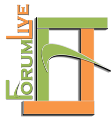 www.forumlive.net – inviato da Paola Lerza